SCHEV’s Role in Academic Program Approval and ProductivityJoseph G. DeFilippo, Ph.D.Director of Academic Affairs
Council Duties
Code of Virginia § 23.1-203
5. Review and approve or disapprove all new undergraduate or graduate academic programs that any public institution of higher education proposes.
 6. Review and require the discontinuance of any undergraduate or graduate academic program that is presently offered by any public institution of higher education when the Council determines that such academic program is (i) nonproductive in terms of the number of degrees granted, the number of students served by the program, the program's effectiveness, and budgetary considerations or (ii) supported by state funds and unnecessarily duplicative of academic programs offered at other public institutions of higher education.
1
New Academic Degree Programs
SCHEV requires:
that new degree programs be approved by institutional governing boards
that specific information be presented to institutional governing boards before their approval is conferred:
Duplication
Labor Market Information
2
Employment Demand Information
Labor Market Information:
Bureau of Labor Statistics
Virginia Employment Commission 
Position Announcements
Information must document clearly that there is demand in Virginia for graduates with the degree—by discipline and level—proposed. 
If duplication is a factor, the demand must be greater than can be satisfied by the existing degree programs
3
Certification Statements Required by SCHEV
1.  A request of any kind will be submitted to the Virginia General Assembly for funds to initiate and/or maintain the proposed degree program.

2.	  The proposed degree program is included in the institution’s most recent six-year plan.

3.	  The institution’s governing board has been provided information regarding duplication (if applicable) and labor market projections as part of its approval action.
4
Reforms in Process—Program Approval
Procedural: to speed up the process and make approval of new degree programs “easier”
Less emphasis on staff evaluation
Less emphasis on duplication
Refocus labor market information—Virginia Office of Education Economics (VOEE)
5
Reforms in Process—Program Productivity
Potential changes:
Raise threshold for justifying low-productivity programs
More frequent review (currently, every five years)
Use VOEE data that’s used to justify initial approval
6
Some Bottom Lines
SCHEV’s approval and productivity functions rely on Boards exerting themselves as stewards of institutional planning.
SCHEV reforms to these functions are intended both to ease the path to initial approval and to bolster the back-end review of programs to ensure their value to students and the Commonwealth.
These reforms will make the Board role more important than ever.
7
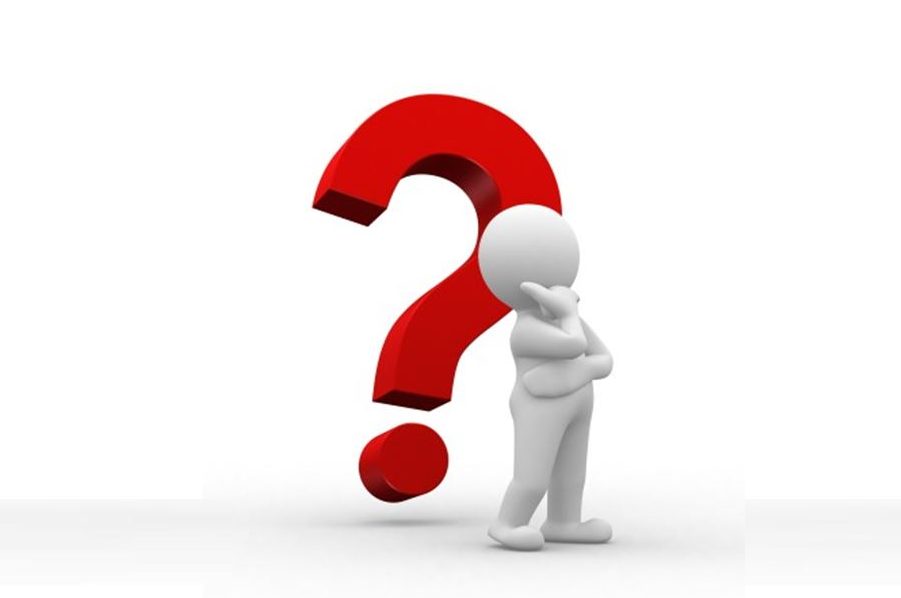 8